Fizika
11 SINF
MAVZU: Fizikaning tadqiqot metodlari
O‘qituvchi:
Toshkent shahar Uchtepa tumani 287-maktab fizika fani o‘qituvchisi
Xodjayeva Maxtuma Ziyatovna
Biz 9-sinfda nimalarni o‘rgandik?
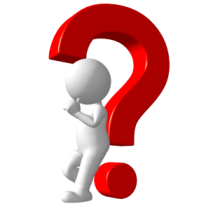 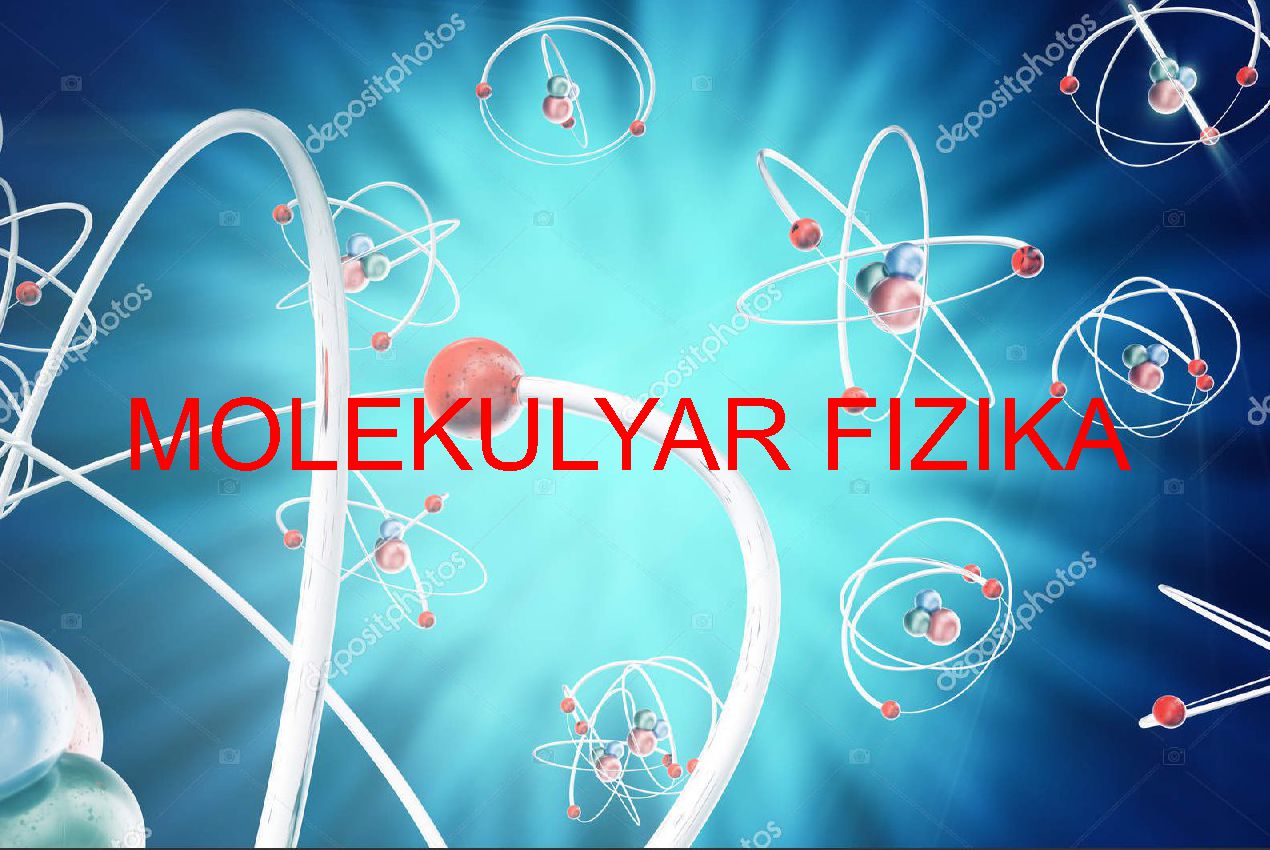 MKN
Modda miqdori
Konsentratsiya
Bolsman doimiysi
Universal gaz doimiysi
Absolyut temperatura
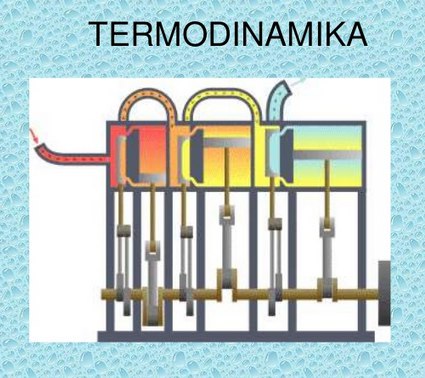 Ichki energiya
Issiqlik miqdori
Solishtirma yonish issiqligi
Termodinamikaqonunlari
Termodinamik ish
Izojarayonlar
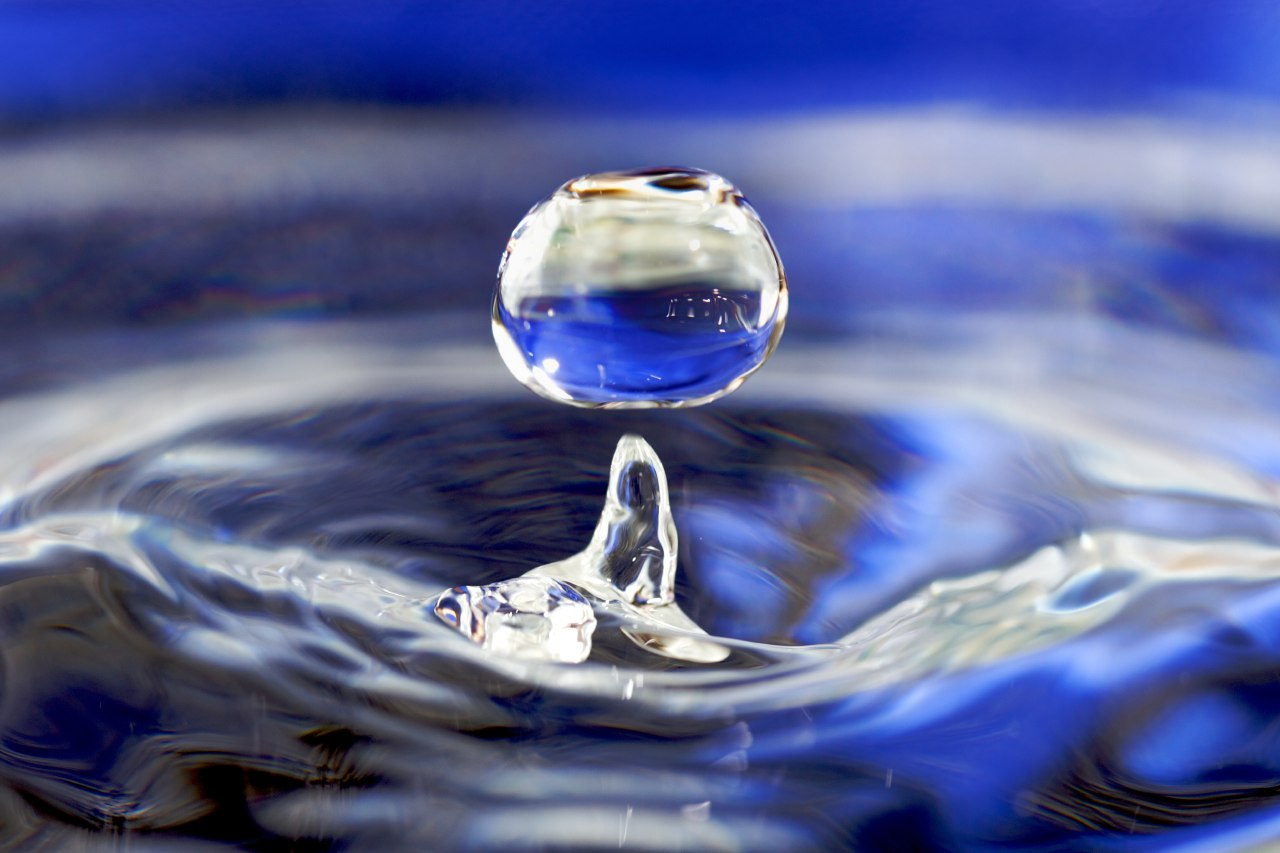 Suyuqlik xossalari
Sirt taranglik kuchi
Sirt taranglik koeffitsenti
Ho‘llash va ho‘llamaslik
Kappilyarlik
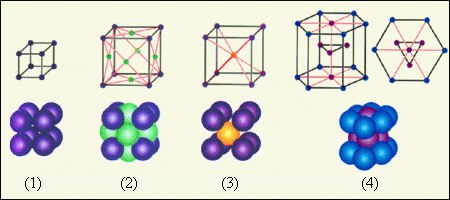 QATTIQ JISMNING MEXANIK XOSSALARI
Kristall va amorf
Mexanik kuchlanish
Bug‘lanish va kondensatsiya
Erish va qotish
Solishtirma erish issiqligi
Nisbiy va absolyut namlik
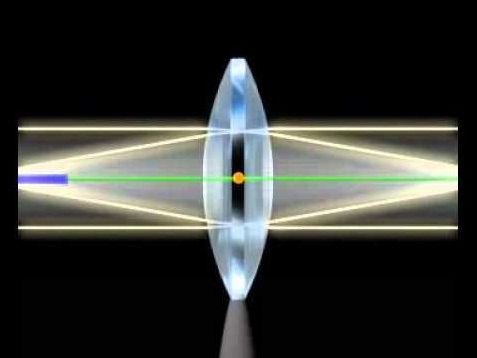 OPTIKA
Yorug‘likning qaytishi va sinishi
To‘la ichki qaytish
Qavariq va botiq ko‘zgular
Qavariq va botiq linzalar
Eng yaxshi ko‘rish masofasi 25 sm
Ko‘z va ko‘rish
Biz 10-sinfda nimalarni o‘rganamiz?
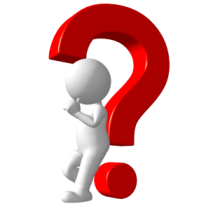 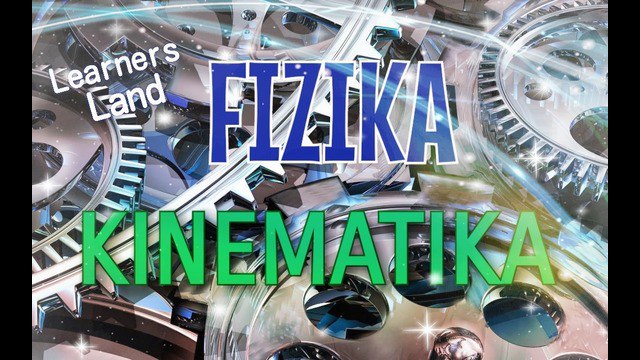 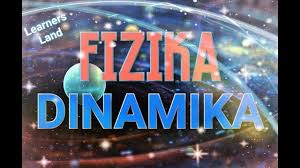 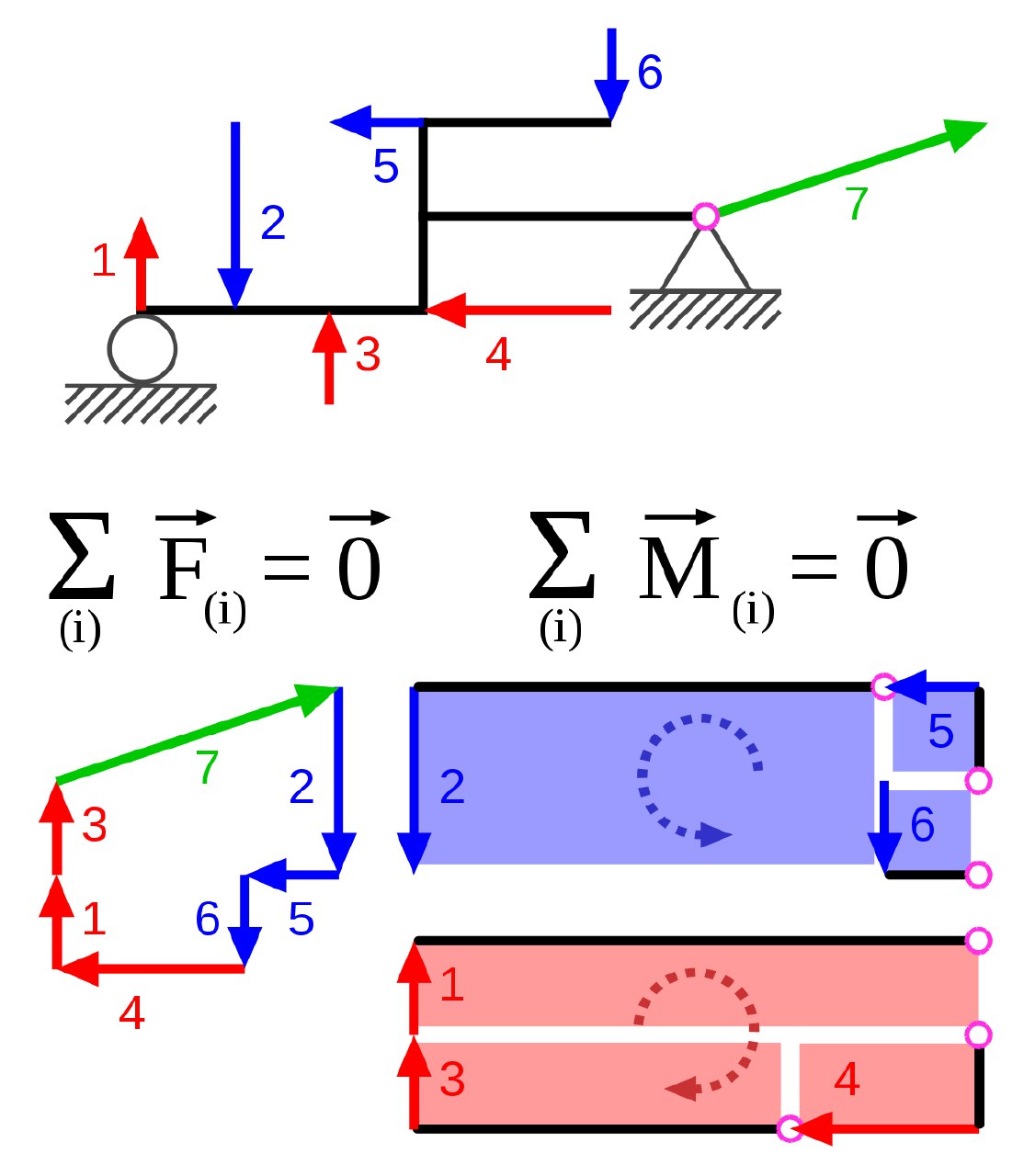 Statika
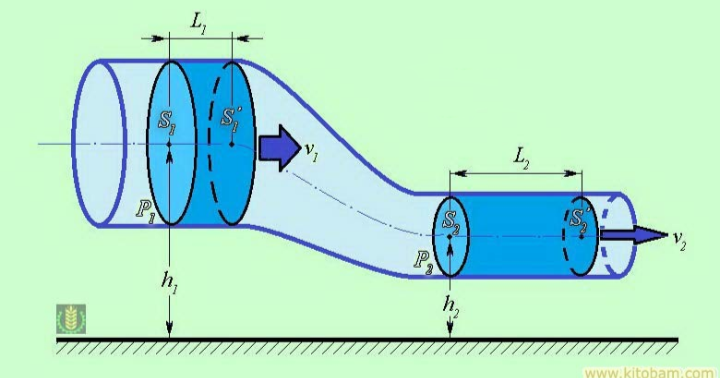 GIDRODINAMIKA
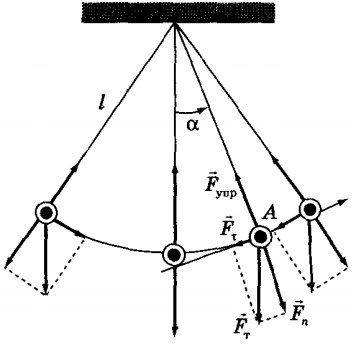 Mexanik tebranish va to‘lqinlar
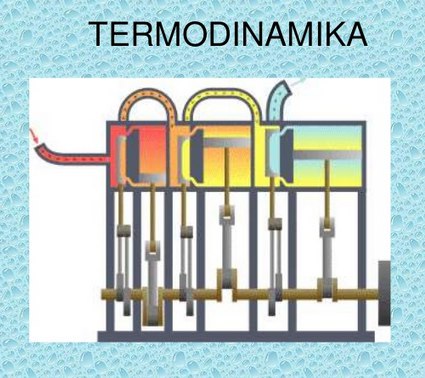 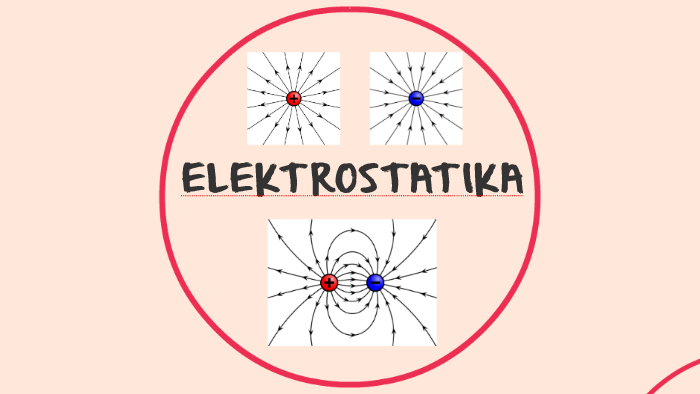 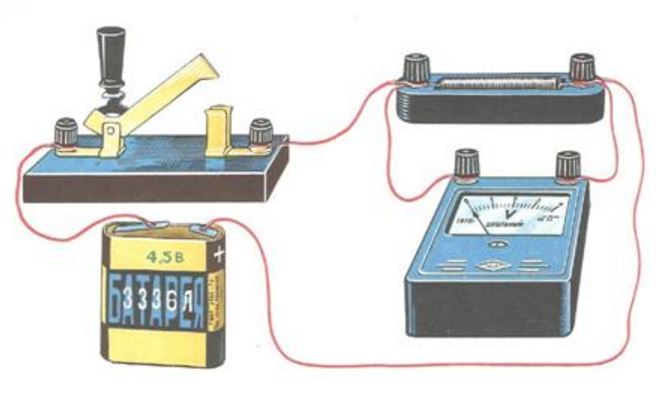 O‘zgarmas tok qonunlari
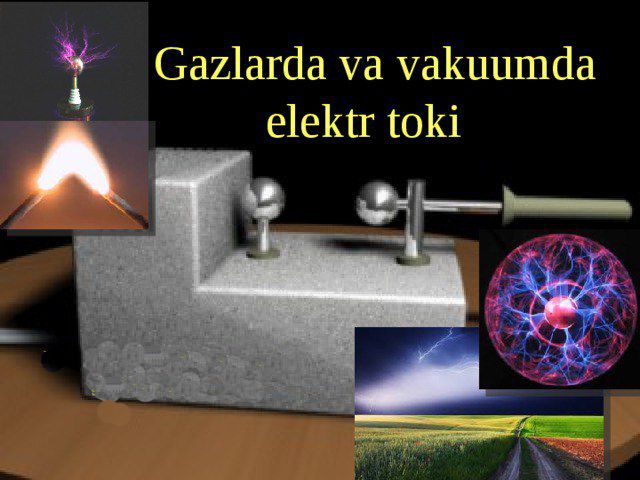 Eksperimentlar
Fizikada tabiatdagi jarayon va hodisalarni o‘rganishda turli tadqiqot metodlaridan foydalaniladi. Fizika eksperimental fan hisoblanadi.Shuning uchun tajribalar fizik hodisalarni o‘rganishda alohida o‘rin tutadi. 
    Bundan tashqari jarayonlarga tegishli fizik parametrlar orasidagi bog‘lanishni matematik ifodalar orqali beriladi. Buning natijasida jarayonlarning bundan keyingi borishi yoki oldin qanday kechganligi haqida aniq ma‘lumot olish mumkin.
Gipoteza
Kuzatilayotgan ko‘pgina hodisalar uchun ma’lum bir qonuniyatlar mavjudligi taxmin qilinadi. Bunday taxminlar ilmiy gipoteza deyiladi.
      Gipotezani tekshirish uchun maxsus sharoitlar yaratilgani holda, tajribalar (eksperiment) o‘tkaziladi. Gipotezani shakllantirish va eksperiment o‘tkazish uchun mazkur jarayon yoki hodisaning modeli yaratiladi.
Fizik qonun
Fizik jarayonlar haqidagi gipoteza tasdiqlansa, u fizik qonunga aylanadi. Bunday qonunlarga Nyutonning uchta qonuni, butun olam tortishish qonuni, elastiklik va ishqalanish kuchiga oid qonunlar, gaz qonunlari, Kulon qonuni misol bo‘ladi.
Ilmiy  nazariya    
         Keng qamrovli hodisalarni tushuntiradigan qonunlar to‘plami ilmiy nazariya deyiladi. Masalan, Nyuton qonunlari maxanikaning klassik nazariyasini tashkil etadi. Ingliz fizigi D.K.Maksvell tomonidan shakllantirilgan qonunlar elektromagnitizm uchun klassik nazariya mazmunini tashkil etadi.
Moslik prinsipi
Barcha fizik qonunlar va nazariyalar haqiqatga yaqin bo‘lishi kerak. Har bir qonun va nazariyaning qo‘llanish chegarasi mavjud.
 Yangidan topilgan fizik nazariyalar avvalgisini bekor qilmaydi, balki uni to‘ldiradi va aniqlashtiradi. Yangi fizik nazariyaga qo‘yilgan muhim talablardan biri moslik prisipidir. Bu degani berilgan chegarada yangi nazariya, avvalgi nazariya bilan mos tushishi kerak.
Mustaqil bajarish uchun topshiriqlar
1. Gipoteza deb nimaga aytiladi?
       2. Gipoteza qachon qonunga aylanadi?
       3. Fizik nazariya deb nimaga aytiladi?
       4.Nima sababdan fizik nazariyadagi         barcha aniqlanadigan kattaliklar tajribada o‘lchana oladigan bo‘lishi kerak?